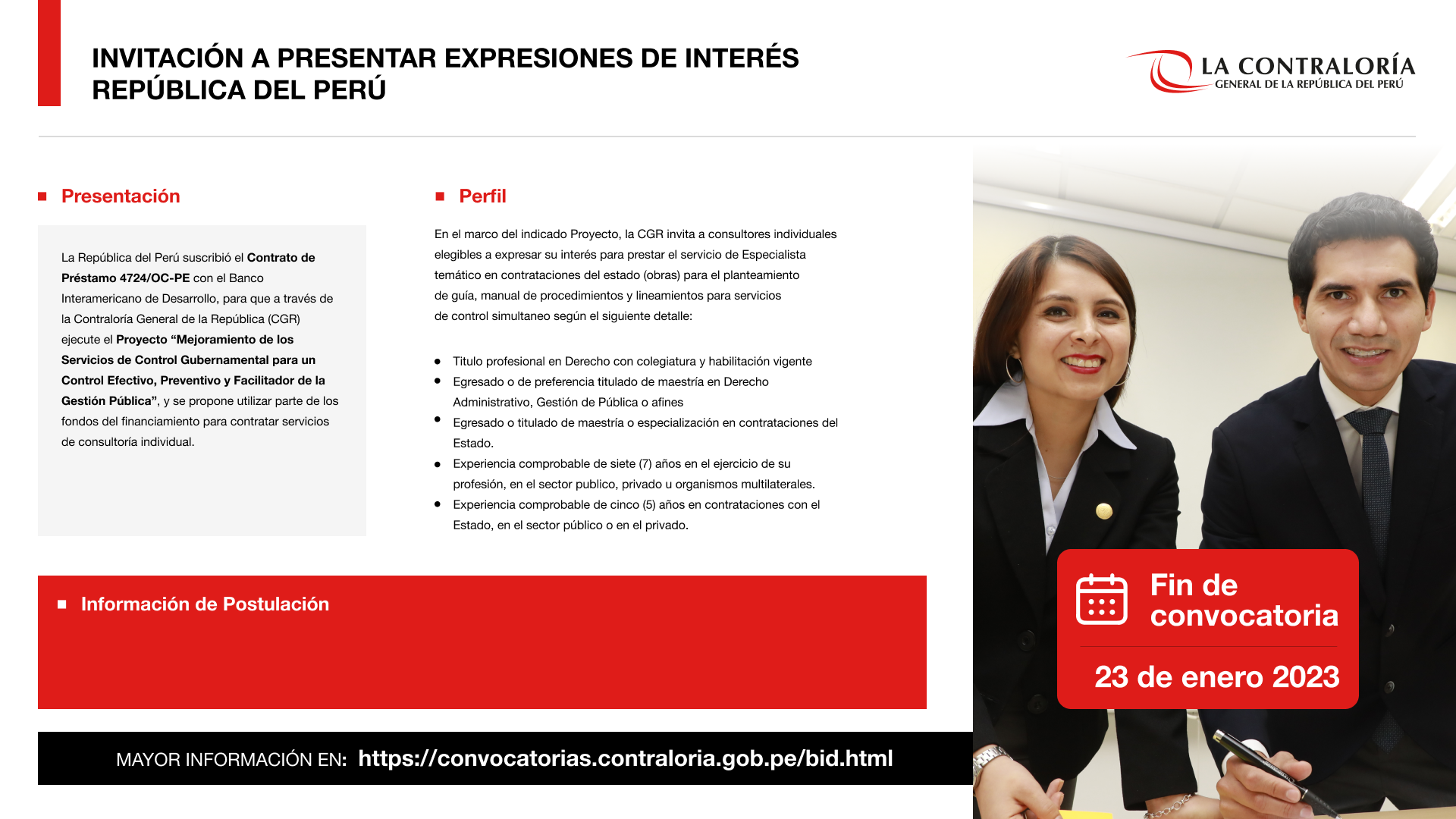 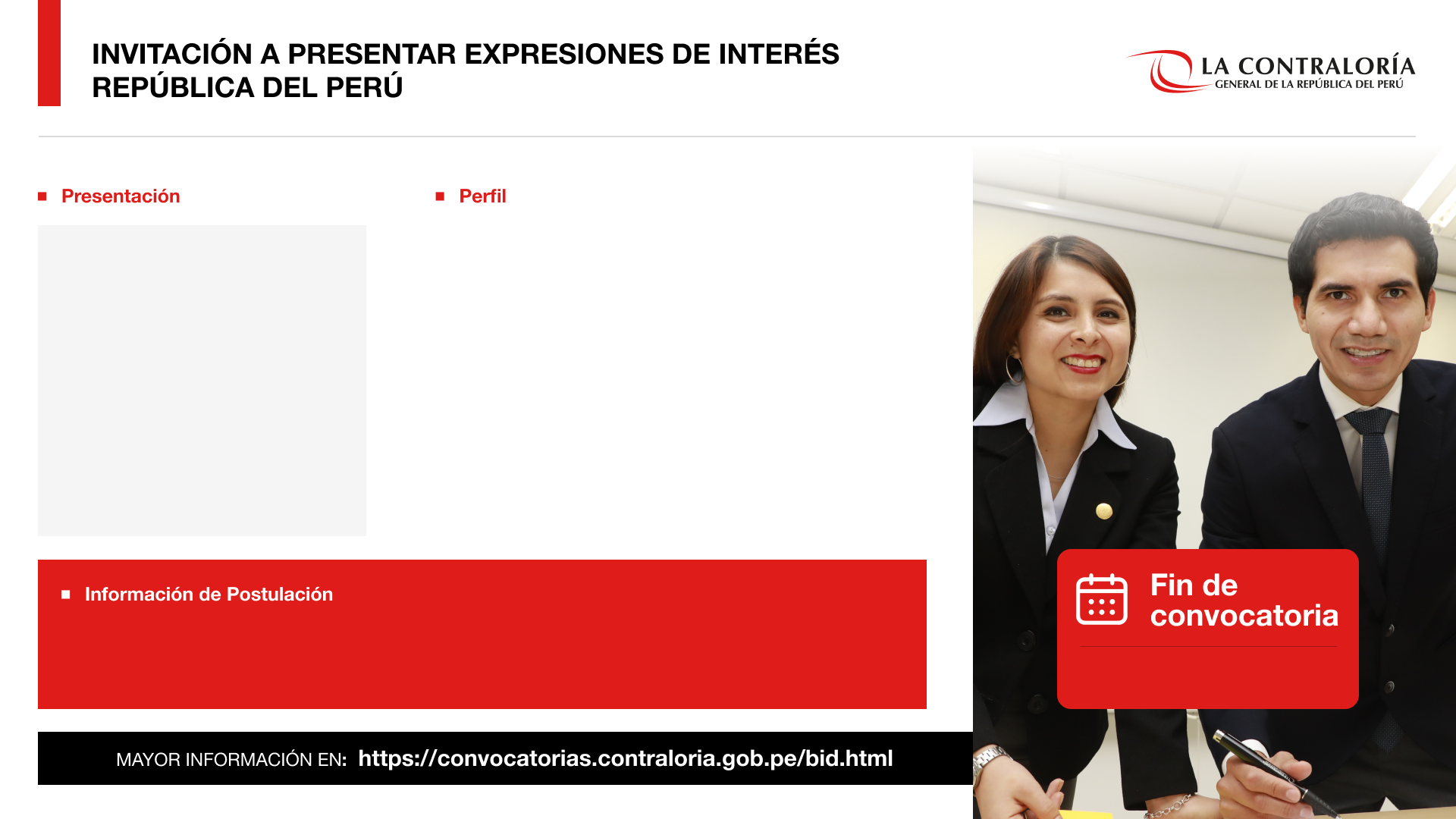 La CGR a través de la Unidad Ejecutora 002: Gestión de Proyectos y Fortalecimiento de Capacidades, invita a personas naturales elegibles a expresar su interés, según el siguiente detalle:
Bachiller de las carreras en Ciencias de la Comunicación, Comunicación Audiovisual, Periodismo o Marketing. 
Curso, taller, programa, especialización o diplomado en Gestión Pública o Administración Pública. Curso, taller, programa, especialización o diplomado de Protocolo para eventos, protocolo y ceremonial, u organización de eventos.
Experiencia Laboral mínima de dos (02) años en entidades públicas o privadas, contabilizados desde su grado de bachiller. 
Experiencia específica mínima de un (01) año como comunicador, o gestor de eventos, u organizador de eventos, contabilizados desde su calidad de Titulado técnico.
Contar con RNP vigente, No tener impedimento para contratar con el Estado.  No tener registro de anteced. Penales, judiciales o policiales.  No doble percepción del Estado.
La Contraloría General de la República (CGR) requiere la contratación del Servicio de un Apoyo para Monitoreo de Eventos Académicos para la Maestría en Control Gubernamental  2023-I de la Escuela Nacional de Control
Los interesados que cumplan con los requisitos mínimos solicitados, podrán enviar sus documentos, cotizaciones, asimismo el “formulario” a adquisiciones_ue002@contraloria.gob.pe,  con copia a millones@contraloria.gob.pe , indicando el asunto y el nombre del servicio.
Se consideran como válidas solo aquellas expresiones de interés que se remitan a las direcciones electrónicas señaladas.
02 de febrero
MAYOR INFORMACIÓN EN: https://convocatorias.contraloria.gob.pe/locadoresdeservicios.html